8
Tobacco
8
Essential Question
How is tobacco hazardous to the human body?
8.1
Tobacco andYour Health
Learning Outcomes
After studying this lesson, you will be able to
identify various forms of tobacco and the addictive substance in tobacco products.
assess the hazardous effects of tobacco use on heart and lungs.
(continued)
Learning Outcomes
After studying this lesson, you will be able to
describe how tobacco use can affect a person’s appearance.
explain the impact of secondhand smoke on individuals.
Tobacco
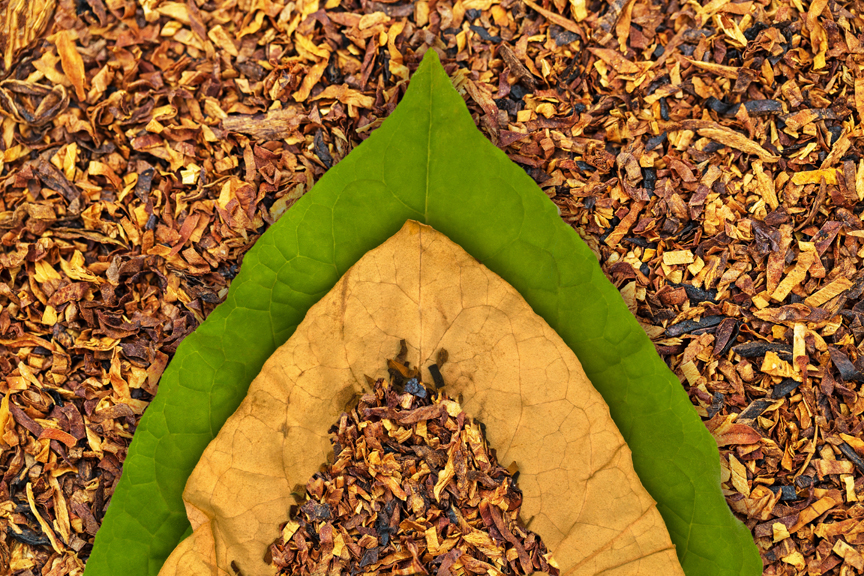 Tobacco- Plant used 
  to create tobacco 
  related-products, such as cigarettes and                         
  chewing tobacco     
Nicotine- Toxic chemical in tobacco leaves that makes tobacco products addictive- Habit-forming
nnattalli/Shutterstock.com
Tobacco-Related Products
5 second Studio/Shutterstock.com; marco mayer/Shutterstock.com;gresei/Shutterstock.com; bildfokus.se/Shutterstock.com; LezinAV/Shutterstock.com
Health Alert!
Cigarettes contain over7,000 chemicals, including the following:
acetone (found in nail polish remover)
arsenic (used in rat poison)
methanol (component in rocket fuel)
tar (material for paving roads)
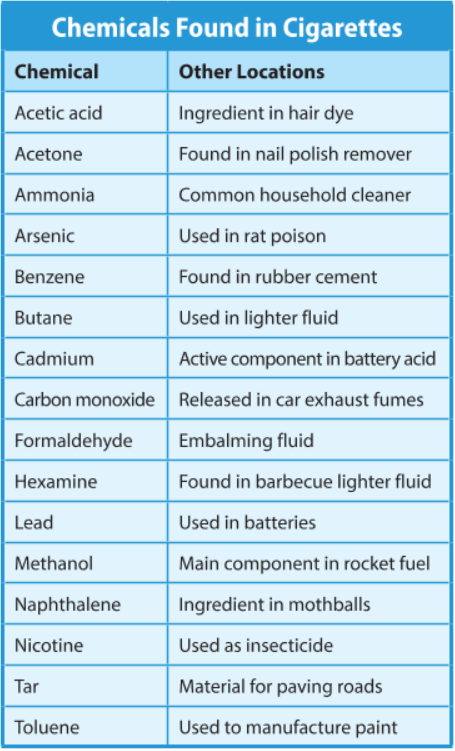 Health Hazards of Tobacco Use
Smoking is the leading cause of preventable death in the United States
Hazards by Method
Smoking (cigarettes, cigars, pipes)
produces tar, contains toxic- Poisonous-  substances
Smokeless tobacco
contains carcinogens- Cancer-causing agents-  which are absorbed through the mouth
Electronic nicotine delivery system 
converts nicotine into vapor
Think About It…
If ENDS do not use any actual tobacco, are they still toxic?
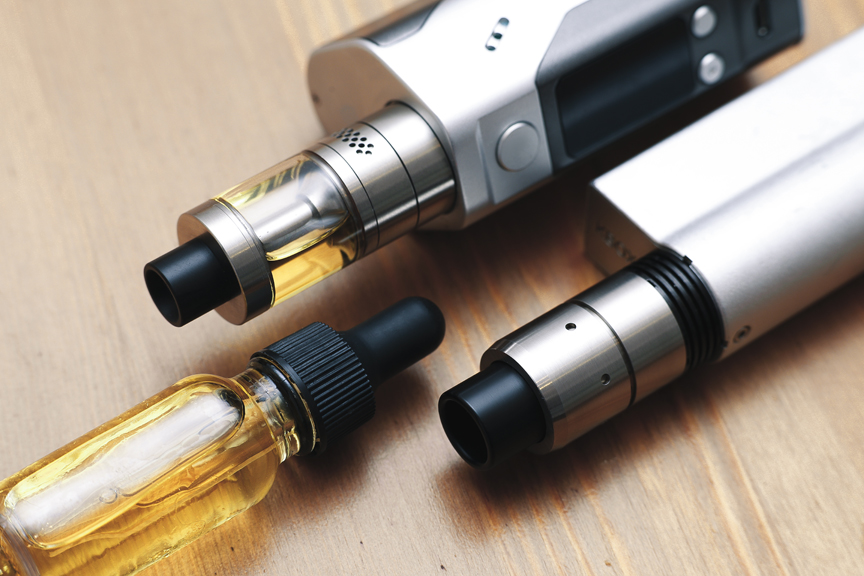 LezinAV/Shutterstock.com
Health Effects of Tobacco Use
Tobacco Use and theCirculatory System
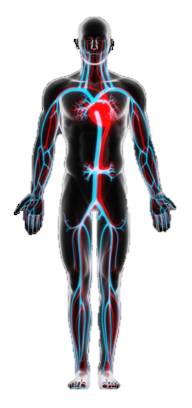 Nicotine increases heartrate and blood pressure
Nicotine causes blood vessels to constrict and allows fatty substances to build up in the arteries, disrupting blood flow
(continued)
CLIPAREA | Custom media/Shutterstock.com
Tobacco Use and theCirculatory System
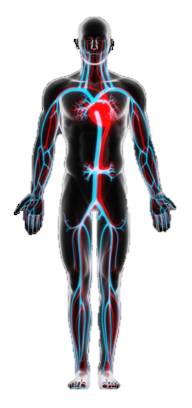 Over time, stress on the heart makes heart disease more likely
The buildup of fatty substances increases the risk of a heart attack or stroke
CLIPAREA | Custom media/Shutterstock.com
Tobacco Use and theCirculatory System
Video
Tobacco Use and the Lungs
Burning tobacco produces a residue known as tar- Residue produced by burning tobacco; consists of a small, thick, sticky particles , which builds up in the lungs and damages them
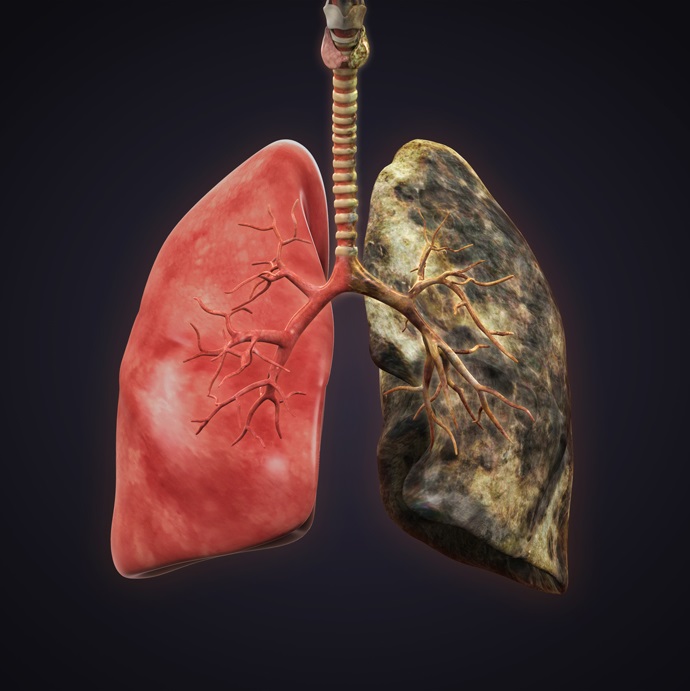 iStock.com/Nerthuz
Chronic Respiratory Diseases
Smoking can irritate and swell the bronchioles
Makes breathing more difficult
Known as chronic bronchitis- ongoing condition in which small tubes in the lungs becomes swollen and irritated 
Damage to alveoli causes emphysema- Disease that causes the airways in the lungs to become permanently enlarged 
Reduces the amount of oxygen that can enter the lungs and bloodstream
Chronic Respiratory Diseases
Asthma- Chronic disease caused by blockages of airflow two and from the lungs
The irritation of inhaling tobacco smoke, personally or secondhand, can cause an asthma attack
Infographic Discussion
With so many increased health risks, including cancer, why do you think people still choose to smoke?
Effects of Tobaccoon Your Appearance
Secondhand Smoke
Secondhand smoke- Tobacco smoke released into the environment by smokers, which other people nearby inhale  
Even a small amount increases health risks
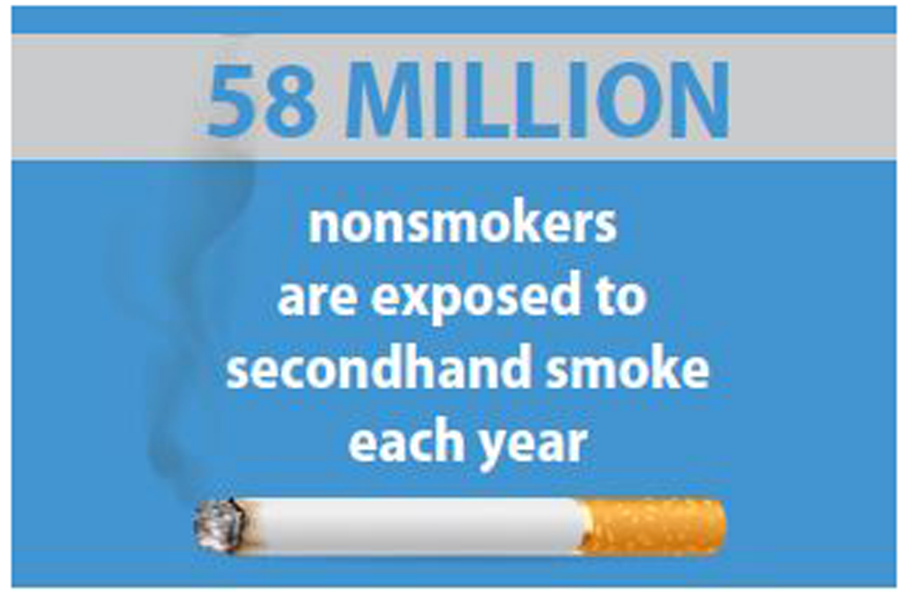 (continued)
DVARG/Shutterstock.com
Secondhand Smoke
Increases health risks at all ages
Lesson Review
What does ENDS stand for?
electronic nicotine delivery system
Which chronic respiratory disease is caused by damage to the alveoli?
emphysema
True or false? Secondhand smoke increases health risks in people of all ages.
true
8.2
UnderstandingTobacco Use
Learning Outcomes
After studying this lesson, you will be able to
summarize the factors that cause teens to try smoking.
analyze the stages of addiction in relation to tobacco use.
(continued)
Learning Outcomes
After studying this lesson, you will be able to
describe two types of dependence.
give examples of withdrawal symptoms people with a nicotine addiction may experience.
Understanding Tobacco Use
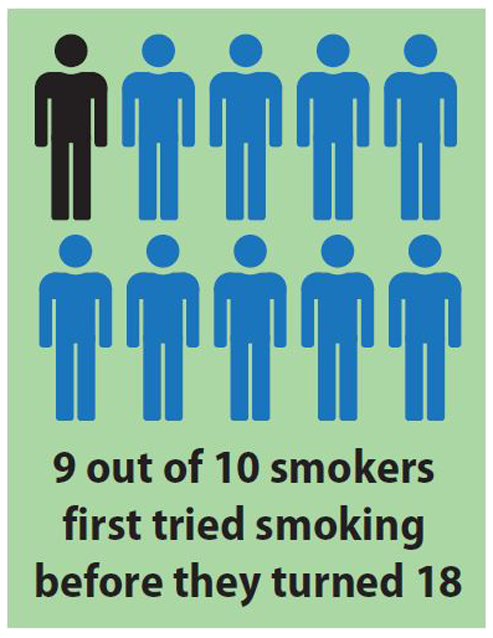 Visual Generations/Shutterstock.com
Why Do Young People Experiment with Smoking?
Identity exploration
Association of smoking with maturity, popularity, or glamour
Parents and environments
Influence of parents or family members who smoke
(continued)
Why Do Young People Experiment with Smoking?
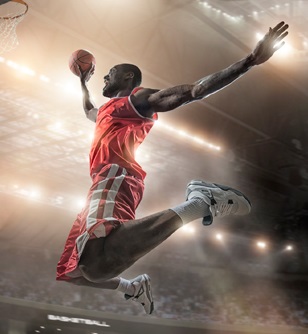 Peer pressure- Influence
  that people your age 
  have on your actions 
Influence of friends orclassmates who smoke,including peer pressure
Media messages
Influence of celebrities who smoke on TV, in movies, or on social media
iStock.com/peepo
Stages of Addiction
Addiction: Physical and psychological need for a substance or behavior
Experimentation and Regular Use
Young people often first use a substance “just to try it”
Experimentation often leads to the regular use of a substance
Increase use of substance over time
Tolerance to Tobacco
People who regularly use a substance develop a tolerance for that substance
A tolerance is the effect that occurs when the body needs more and more of a substance to experience the desired affects
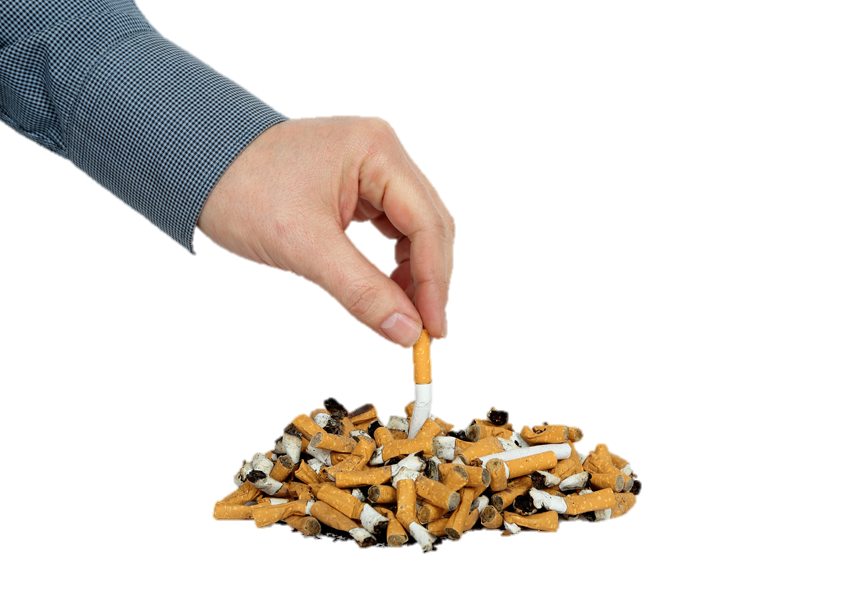 ConstantinosZ/Shutterstock.com
Tobacco Dependency
Dependence- Effect that occurs when the body needs an addictive substance in its system to function “normally” or feel “normal”
There are two types of dependence: physical and psychological
Physical Dependence
Without an addictive substance, a physically dependent person will experience withdrawal symptoms- Unpleasant symptoms that occur when someone addicted to a substance tries to stop using that substance
Physical Dependence
Psychological Dependence
For those who are psychologically dependent on a substance, triggers- (Reminders that cause people to feel a strong desire for a substance) - cause people to relate mental or emotional states with that substance
Psychological Dependence
Lesson Review
The influence people your age have on your actions is called _____.
peer pressure
What happens during the tolerance stage of addiction?
a user’s body gets used to a substance
(continued)
Lesson Review
Jacques gets a headache if he does not smoke. Which type of dependence is this?
physical dependence
If someone addicted to a substance tries to stop using the substance, they may experience _____ symptoms.
withdrawal
8.3
Quitting and Preventing Tobacco Use
Learning Outcomes
After studying this lesson, you will be able to
identify steps someone can follow when trying to quit tobacco.
describe treatment methods for nicotine addiction.
(continued)
Learning Outcomes
After studying this lesson, you will be able to
outline effective strategies to prevent and discourage tobacco use.
demonstrate skills for resisting tobacco.
Breaking the Tobacco Habit
Smoking cessation (Quitting smoking)  results in several health benefits
Useful Steps toQuitting Tobacco Use
Treatment Methods forNicotine Addiction
Nicotine replacement- Smoking cessation technique that involves the use of nicotine gum or the nicotine patch to lessen withdrawal symptoms 
Nicotine gum or nicotine patch
Self-management strategies
Stimulus control- Smoking cessation technique that involves avoiding tempting situations and managing feelings that lead to nicotine use 
Response substitution- Smoking cessation technique that involves responding to difficult feelings and situations with behaviors other than smoking
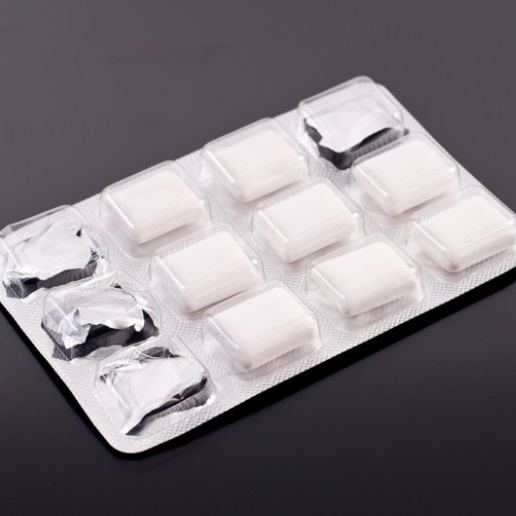 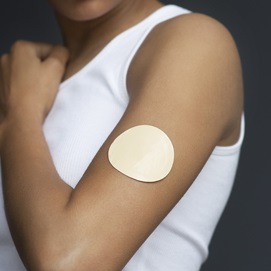 jcjgphotography/Shutterstock.com; bikeriderlondon/Shutterstock.com
Preventing andDiscouraging Tobacco Use
Government strategies
Tobacco product sales restrictions for people under 18 years of age
Graphic warning labels on tobacco product packaging
Ban on smoking in public places
Taxes on cigarettes
Preventing andDiscouraging Tobacco Use
Preventing andDiscouraging Tobacco Use
Skills Check
Refusal skills for resisting tobacco
Video
Lesson Review
Which smoking cessation method uses non-tobacco forms of nicotine?
nicotine replacement
What is the minimum age to purchase tobacco products in the United States?
18